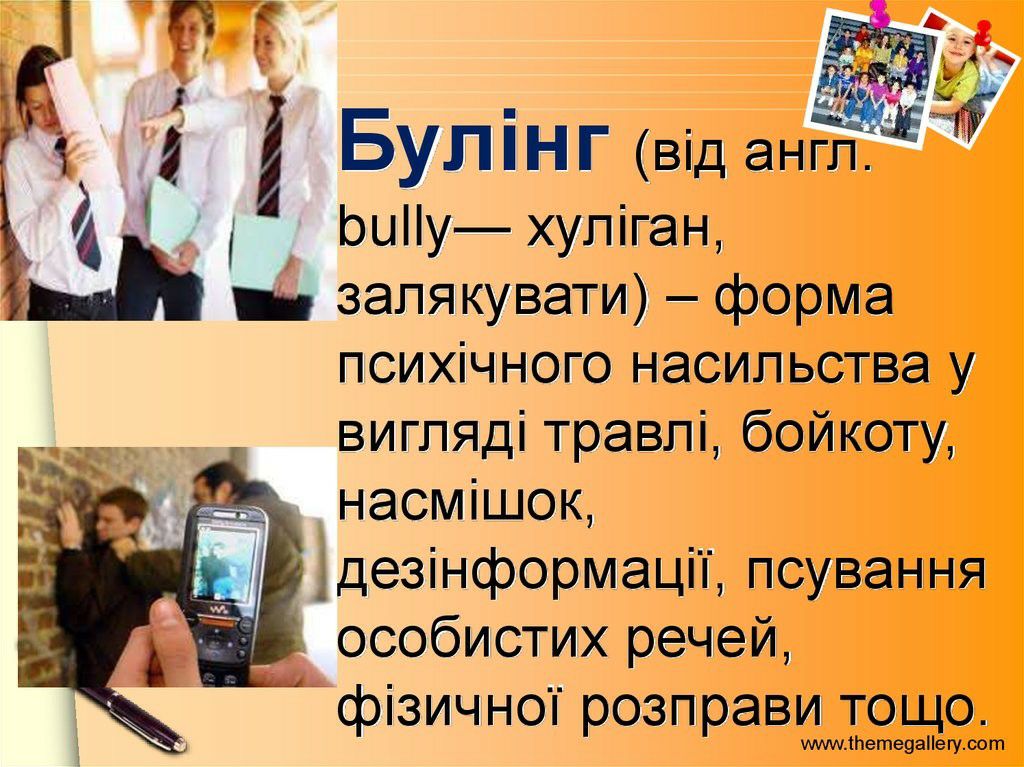 Підготувала: Надія Саковська
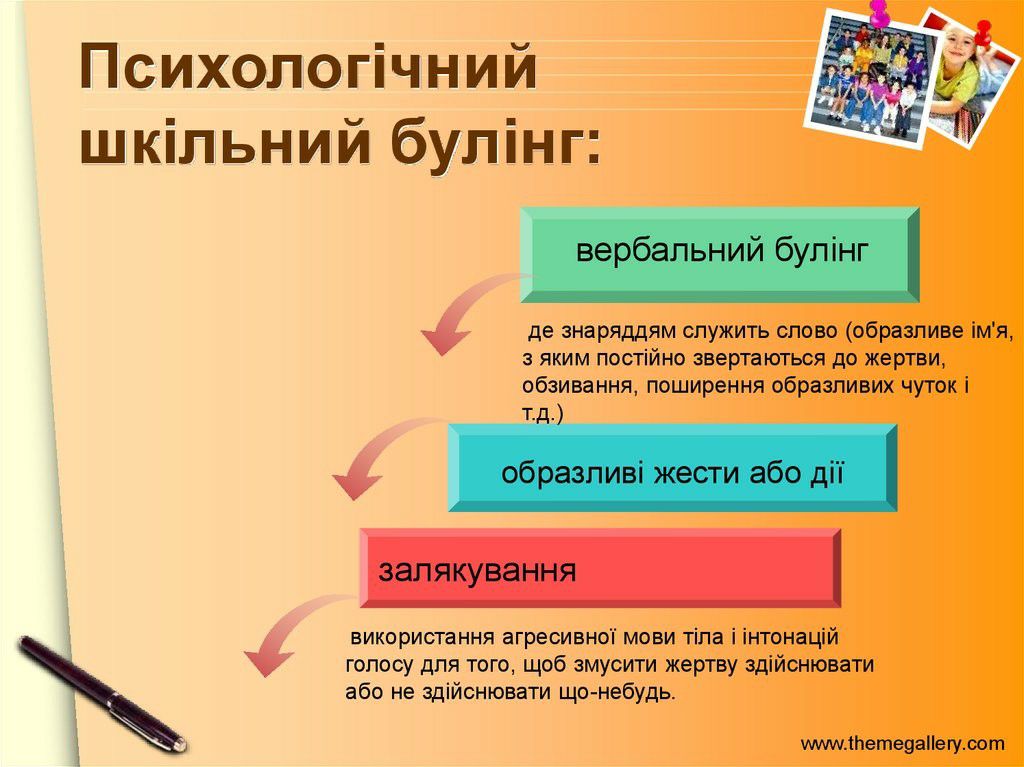 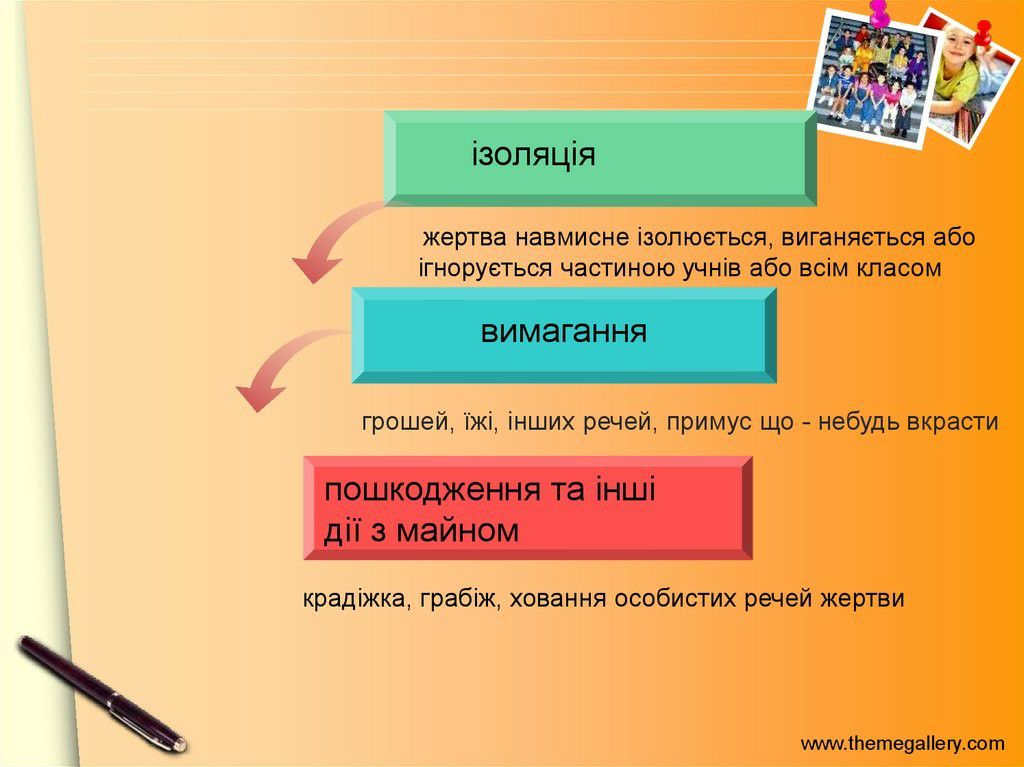 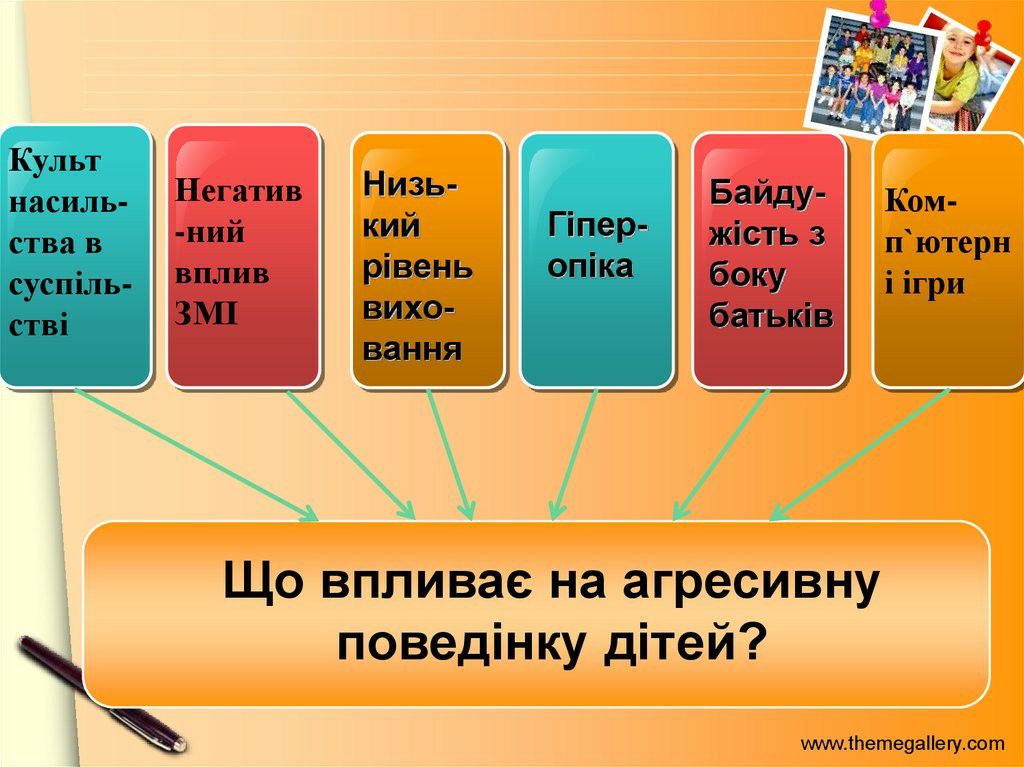 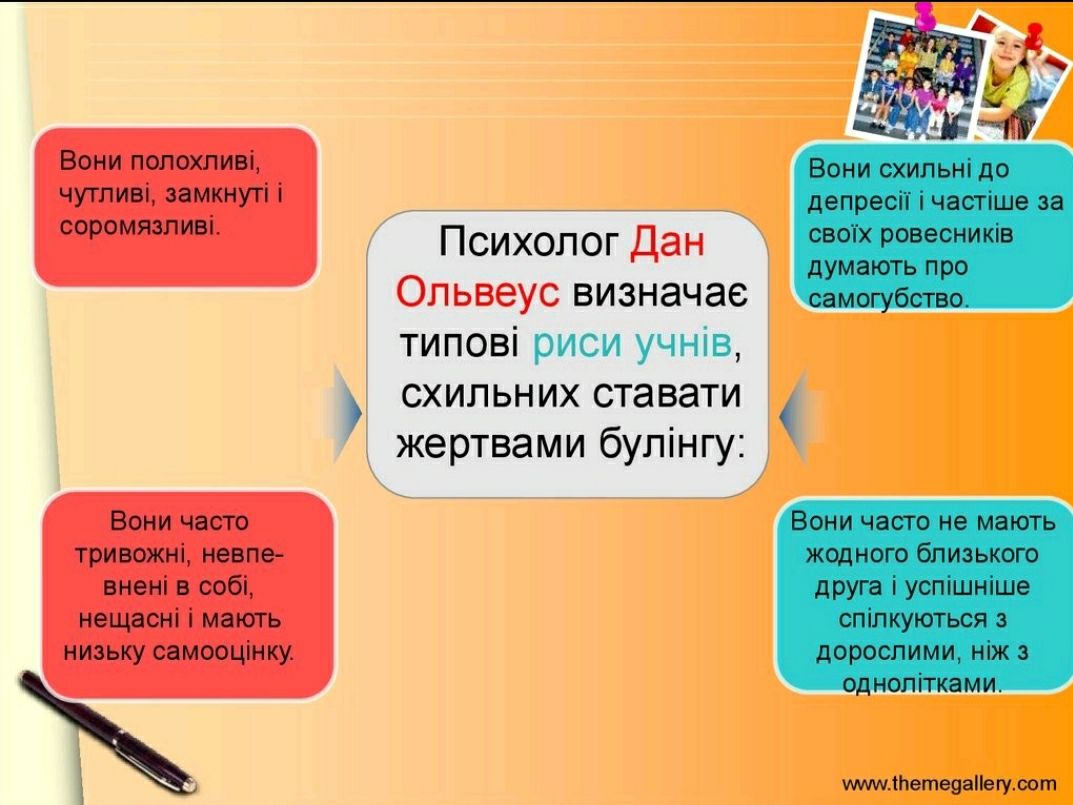 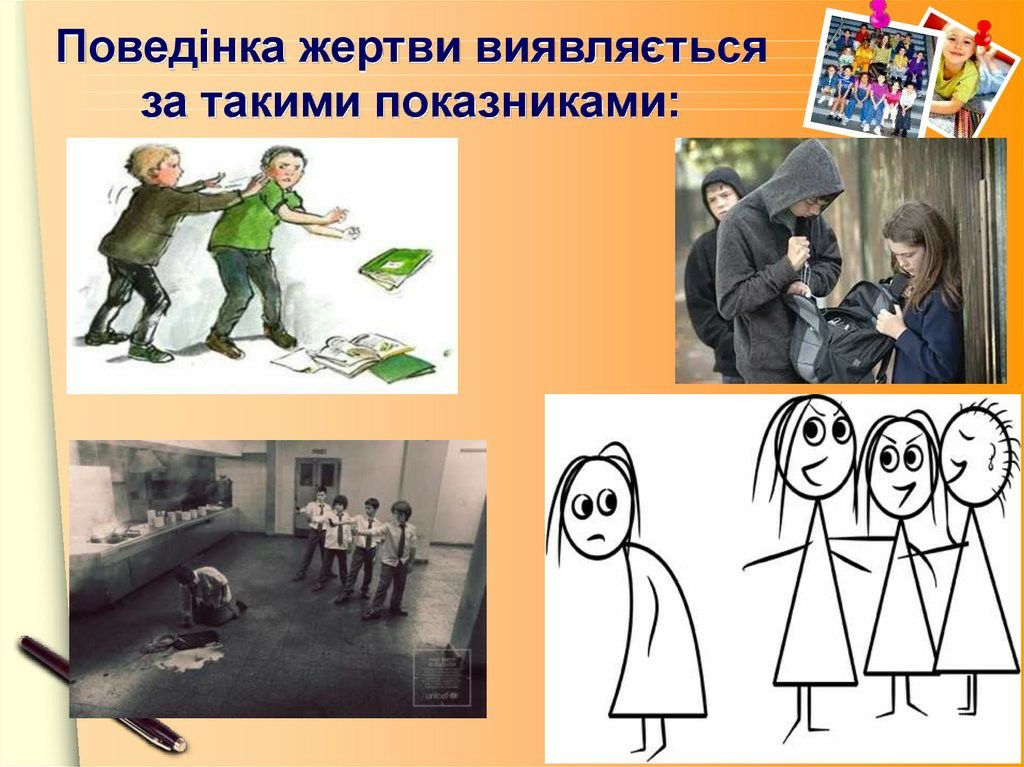 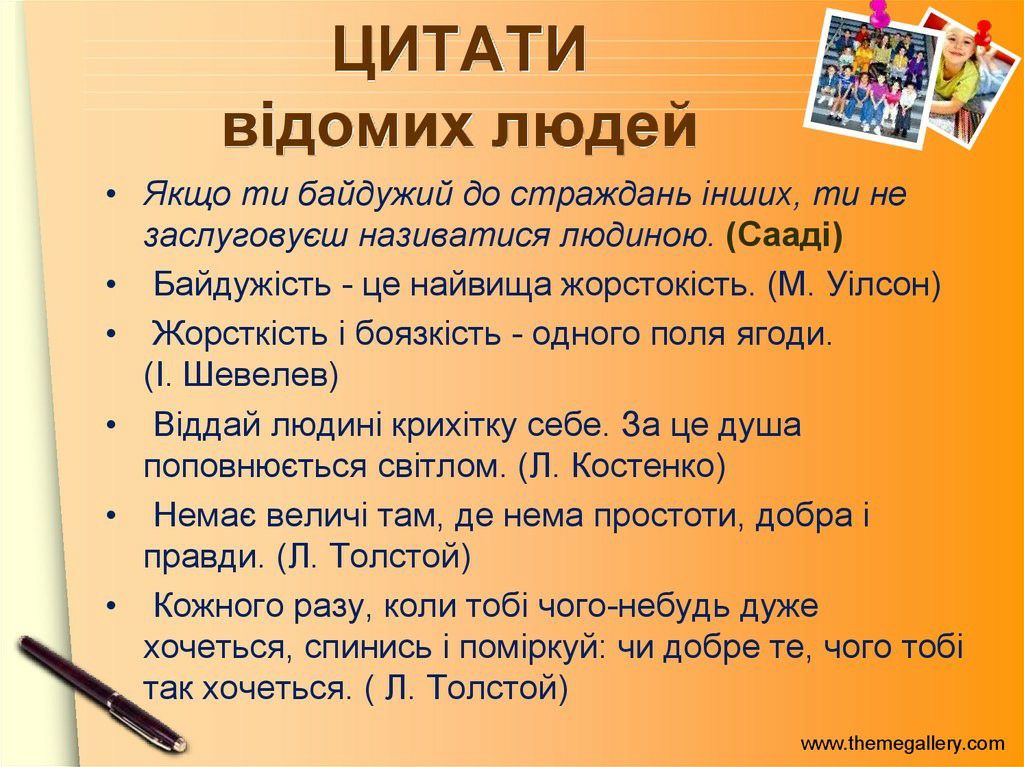 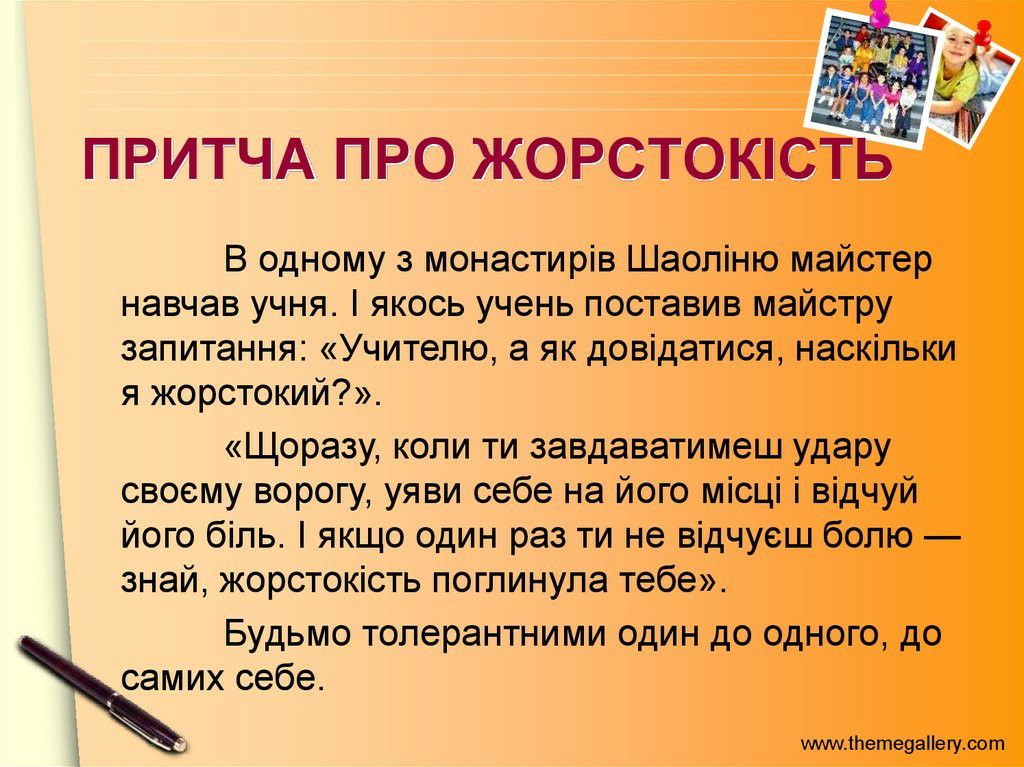 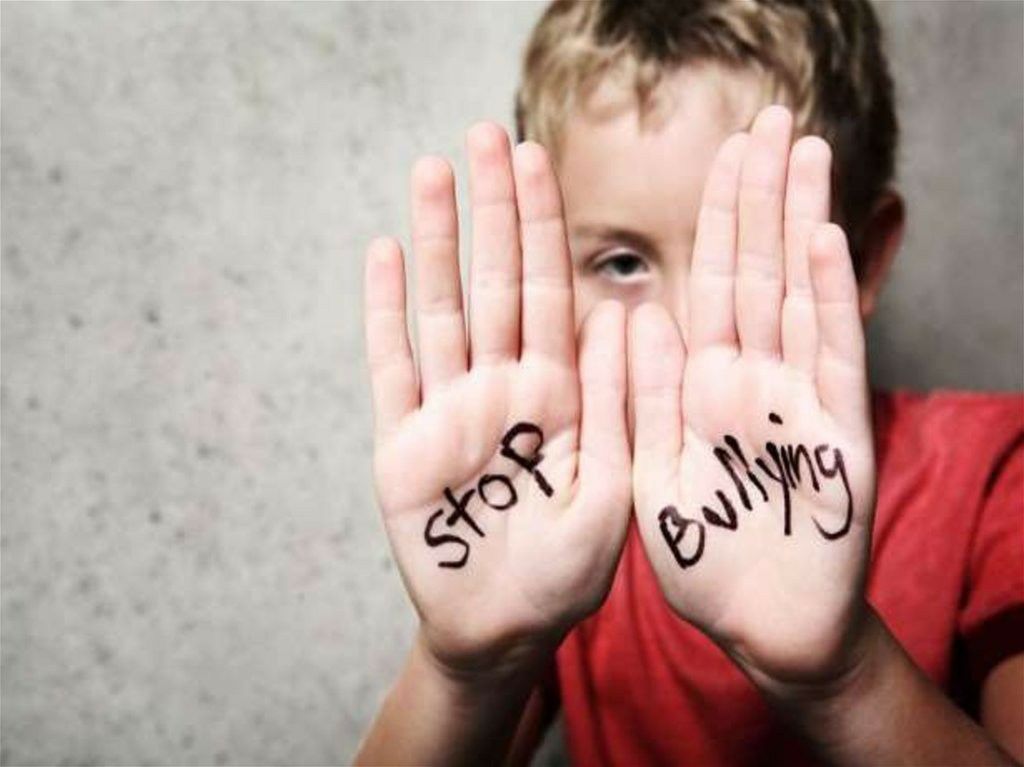